Recruitment Strategies
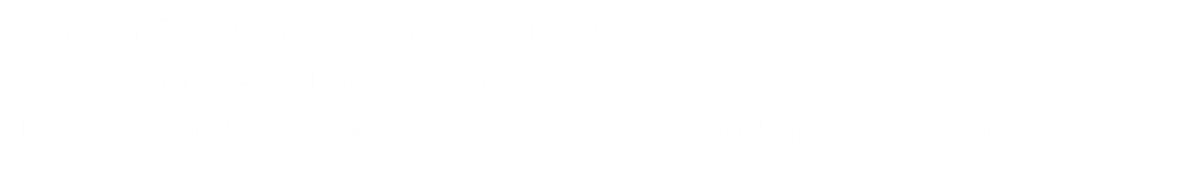 Introducing Your Presenter
Amy Lefkovic, MHA

Received her Bachelors Degree in Health Information Management from Kean University
Began her career in Graduate Medical Education (GME) at Hospital for Special Surgery as the Radiology Fellowship Program Coordinator
Received her Masters degree in Healthcare Administration from Seton Hall University
Continued her career in GME at Lutheran Medical Center as the OB/GYN Residency Coordinator
Is currently the Manager of GME and Academic Affairs at Staten Island University Hospital
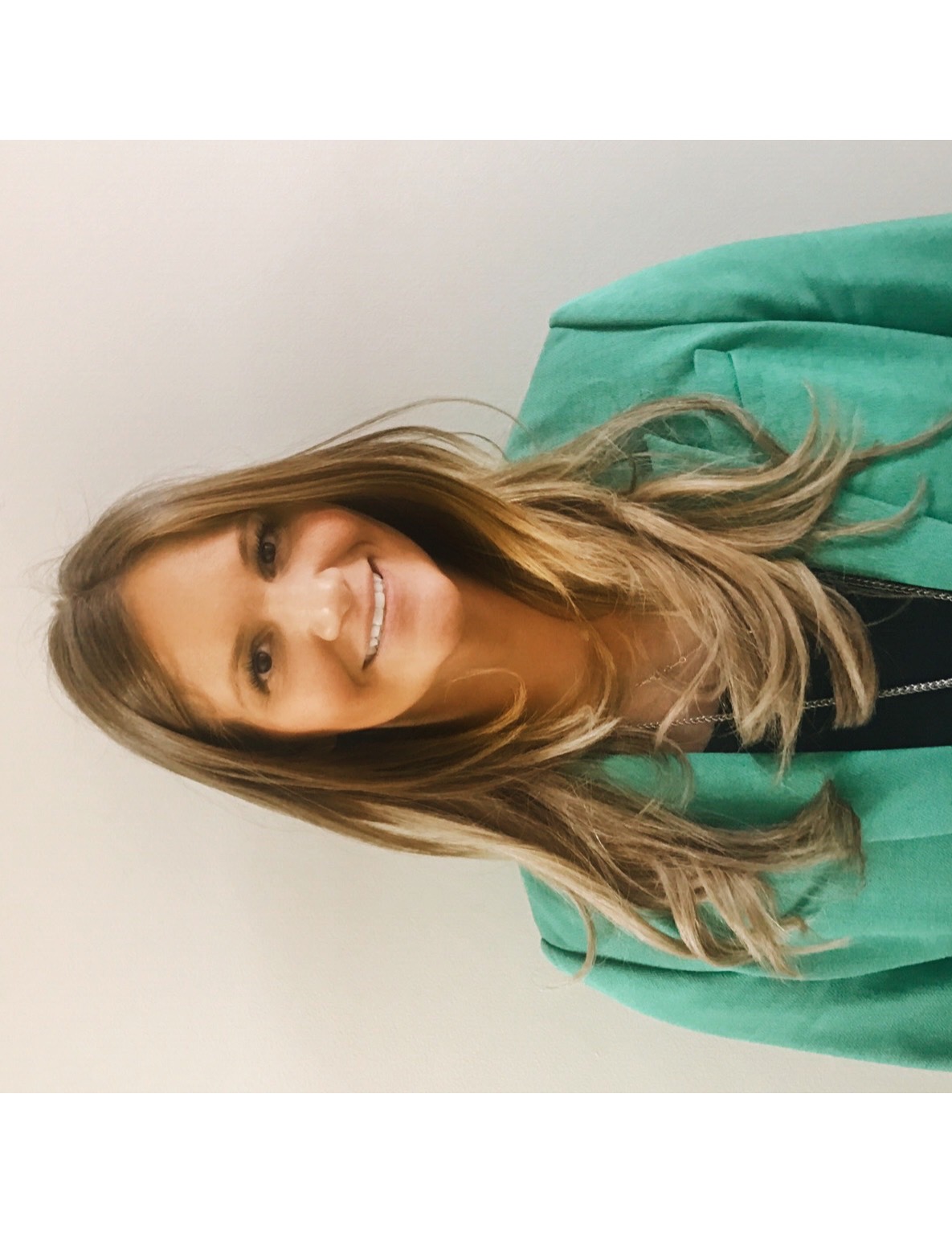 Presented by Partners in Medical Education, Inc. 2018
2
Goals and Objectives
To explore ways in which to determine what types of residents your program is looking for.

To determine how you will recruit these types of residents both before and during interviews.

To review the requirements of recruitment and interviews.
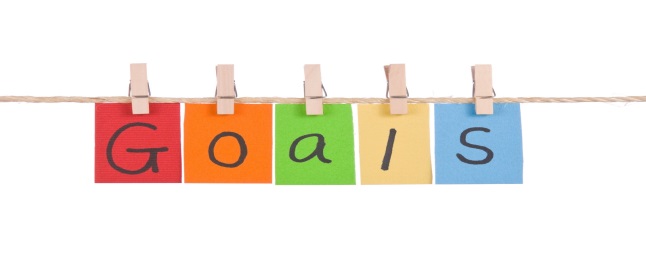 Presented by Partners in Medical Education, Inc. 2018
3
Staten Island University Hospital Northwell Health
Northwell Health
300 residents and fellows 
16 programs
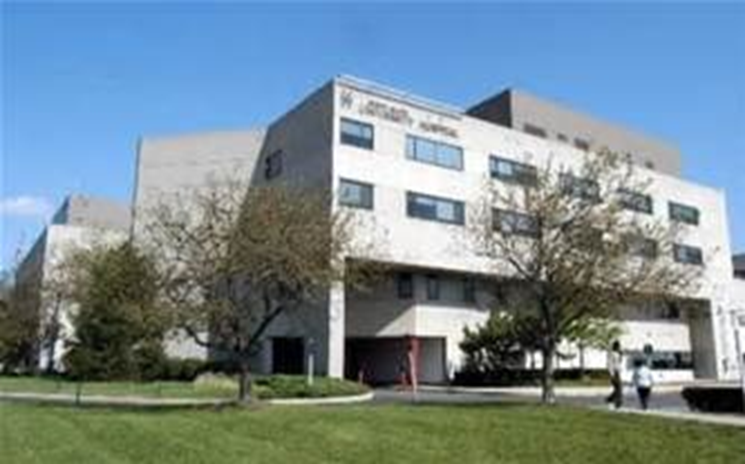 Presented by Partners in Medical Education, Inc. 2018
4
Common Interest
Best for hospital

Best for program

Best for trainees

Accrediting bodies
ACGME 
Fellowship Council 
CODA
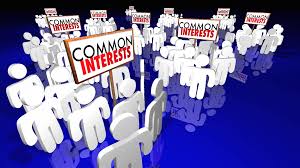 Presented by Partners in Medical Education, Inc. 2016
5
Institutional Requirements
Take direction from accrediting bodies.

I.A.6. A written statement must document the Sponsoring Institution’s commitment to GME by providing the necessary financial support for administrative, educational, and clinical resources, including personnel, and which must be reviewed, dated, and signed at least once every five years by the DIO, a representative of the Sponsoring Institution’s senior administration, and a representative of the Governing Body.
Institutional Requirements  

GME mission and vision.
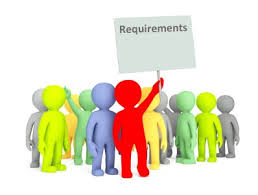 Presented by Partners in Medical Education, Inc. 2018
6
Institutional Requirements
IV.A. Eligibility and Selection of Residents/Fellows:  The Sponsoring Institution must have written policies and procedures for resident/fellow recruitment and appointment, and must monitor each of its ACGME-accredited programs for compliance.

IV.A.2. An applicant must meet one of the following qualifications to be eligible for appointment to an ACGME-accredited program:
	
	I.V.A.2.a) graduation from a medical school in the United States or 
               Canada, accredited by the Liaison Committee on Medical 
               Education (LCME).

	IV.A.2.b) graduation from a college of osteopathic medicine in the 
               United States accredited by the American Osteopathic Association 
               (AOA)
Presented by Partners in Medical Education, Inc. 2018
7
Institutional Requirements
IV.A.2.c) graduation from a medical school outside of the United States or Canada, and meeting one of the following additional qualifications:
	IV.A.2.c).(1) holds a currently-valid certification from the 
               Educational Commission for Foreign Medical Graduates prior to 
               appointment (including a valid visa)

	IV.A.2.c.(2) holds a full and unrestricted license to practice 
               medicine in a United States licensing jurisdiction in his or her 
               current ACGME specialty/subspecialty program
Presented by Partners in Medical Education, Inc. 2018
8
Self-Study
Think about the future not just the next academic year.

Provide a brief description if the residency/fellowship program, as you would to an applicant or a prospective faculty member. Discuss any notable information about the program.
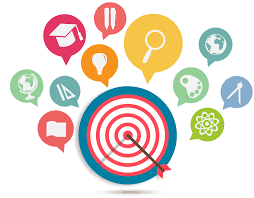 Presented by Partners in Medical Education, Inc. 2018
9
Baseline
Learn from past

Analyze data
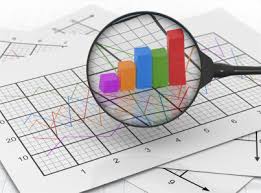 Presented by Partners in Medical Education, Inc. 2018
10
Program Aims
Types of residents you want to produce

Diverse group 

U.S. graduates

Affiliated schools
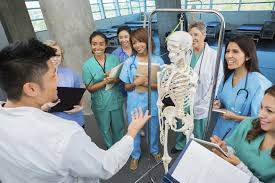 Presented by Partners in Medical Education, Inc. 2018
11
Program Aims
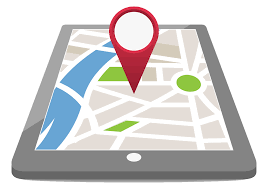 Board pass rate

Local
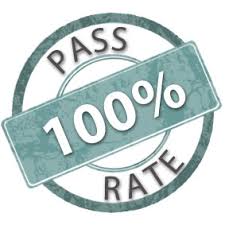 Presented by Partners in Medical Education, Inc. 2018
12
Recruiting Aims
Diversity
Host a diversity night at the hospital

U.S. Graduates
Consider interviewing only U.S. graduates
Check filters

Affiliated Schools
Medical student night
Presented by Partners in Medical Education, Inc. 2018
13
Recruiting Aims
Affiliated schools
Medical student night
Interview all rotators


Local Residents
Tri State area night
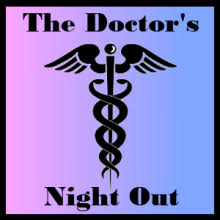 Presented by Partners in Medical Education, Inc. 2018
14
Recruiting Aims
Board scores
USMLE/COMLEX filter cutoffs
Good test takers
Miss out on great candidates
Emergency Medicine videos

Combine more than one
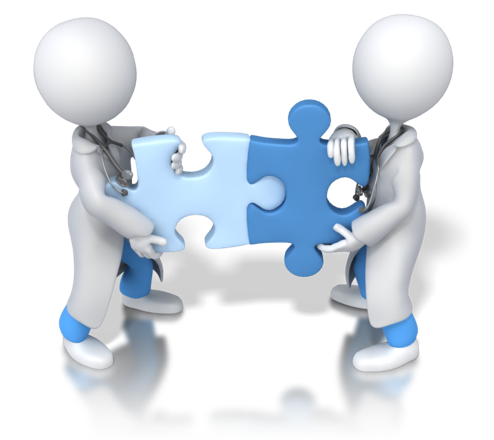 Presented by Partners in Medical Education, Inc. 2018
15
Medical Student Night
GME and/or Program Specific

Invitations

Tours

Program Directors - brief and unique information about program
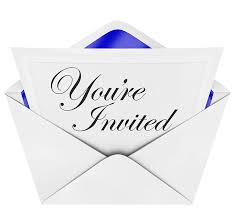 Presented by Partners in Medical Education, Inc. 2018
16
Medical Student Night
CURRENT RESIDENTS

Webinar for long distance

Summer 

 Medical school table
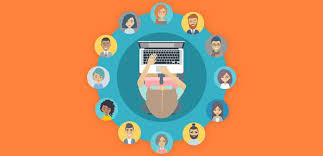 Presented by Partners in Medical Education, Inc. 2018
17
Who Are We??
Number of current residents

Fellowships 

Global Health

Call schedule
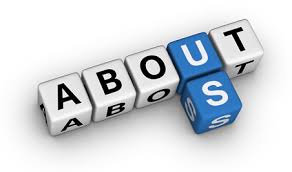 Presented by Partners in Medical Education, Inc. 2018
18
Who Are We??
Website
UP TO DATE
User friendly
List of specialties
List of leadership
Resident pictures
Resident quotes
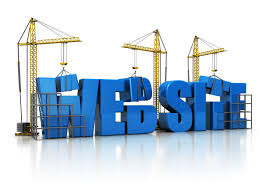 Presented by Partners in Medical Education, Inc. 2018
19
Brochure
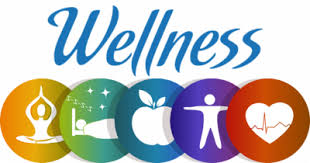 Give them a chance to ask

Contact information
Program Directors
Current residents

Wellness initiatives 

Size of hospital and health system
Presented by Partners in Medical Education, Inc. 2018
20
Program Homework
Document

Rank order list for memory

Post survey

PDCA
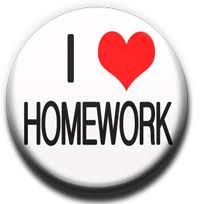 Presented by Partners in Medical Education, Inc. 2018
21
ERAS Is Your Friend
Filters

Emergency Medicine videos

Invite applicants

Personal statement

Specialty letters of recommendation
Presented by Partners in Medical Education, Inc. 2018
22
Interviews
IV.A.3. An applicant invited to interview for a resident/fellow position must be informed, in writing or by electronic means, of the terms, conditions, and benefits of appointment to the ACGME-accredited program, either in effect at the time of the interview or that will be in effect at the time of the interview or that will be in effect at the time of his or her eventual appointment.  

IV.A.3.a) Information that is provided must include: financial support; vacations, parental, sick and other leaves of absence; and professional liability, hospitalization, health, disability and other insurance accessible to residents/fellows and their eligible dependents.
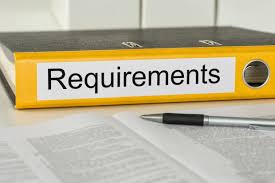 Presented by Partners in Medical Education, Inc. 2018
23
Policies and Procedures
Is that all??!!

Academic Affairs policies and procedures

Be transparent
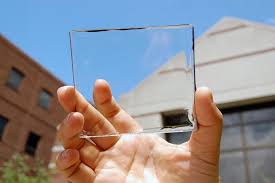 Presented by Partners in Medical Education, Inc. 2018
24
Policies and Procedures
Contract - watermark

Salary

Housing

Visa’s

Other policies and procedures - aims
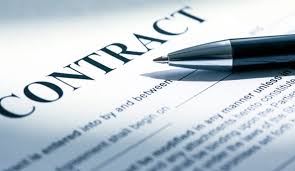 Presented by Partners in Medical Education, Inc. 2018
25
Additional Documents
Hospital/Health System information

Contact information

Resident quotes

Local attractions

Information for later
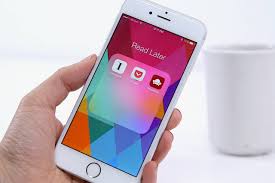 Presented by Partners in Medical Education, Inc. 2018
26
You Are Cordially Invited
Remember your aim!
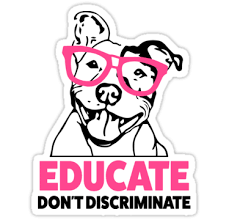 Presented by Partners in Medical Education, Inc. 2018
27
Interview Day
Name badge

Agenda

Tours

Current residents
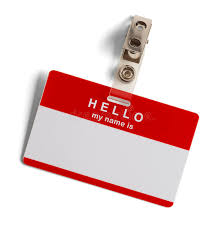 Presented by Partners in Medical Education, Inc. 2018
28
Interview Structure
Number of applicants per day

Number of days
Avoid burnout

Day of the week	
Weekends - Pros and Cons

One on one interviews
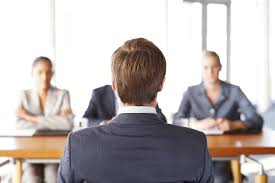 Presented by Partners in Medical Education, Inc. 2018
29
Interview Structure
Four interviews - two at a time

Program Director/Chairman

RESIDENTS
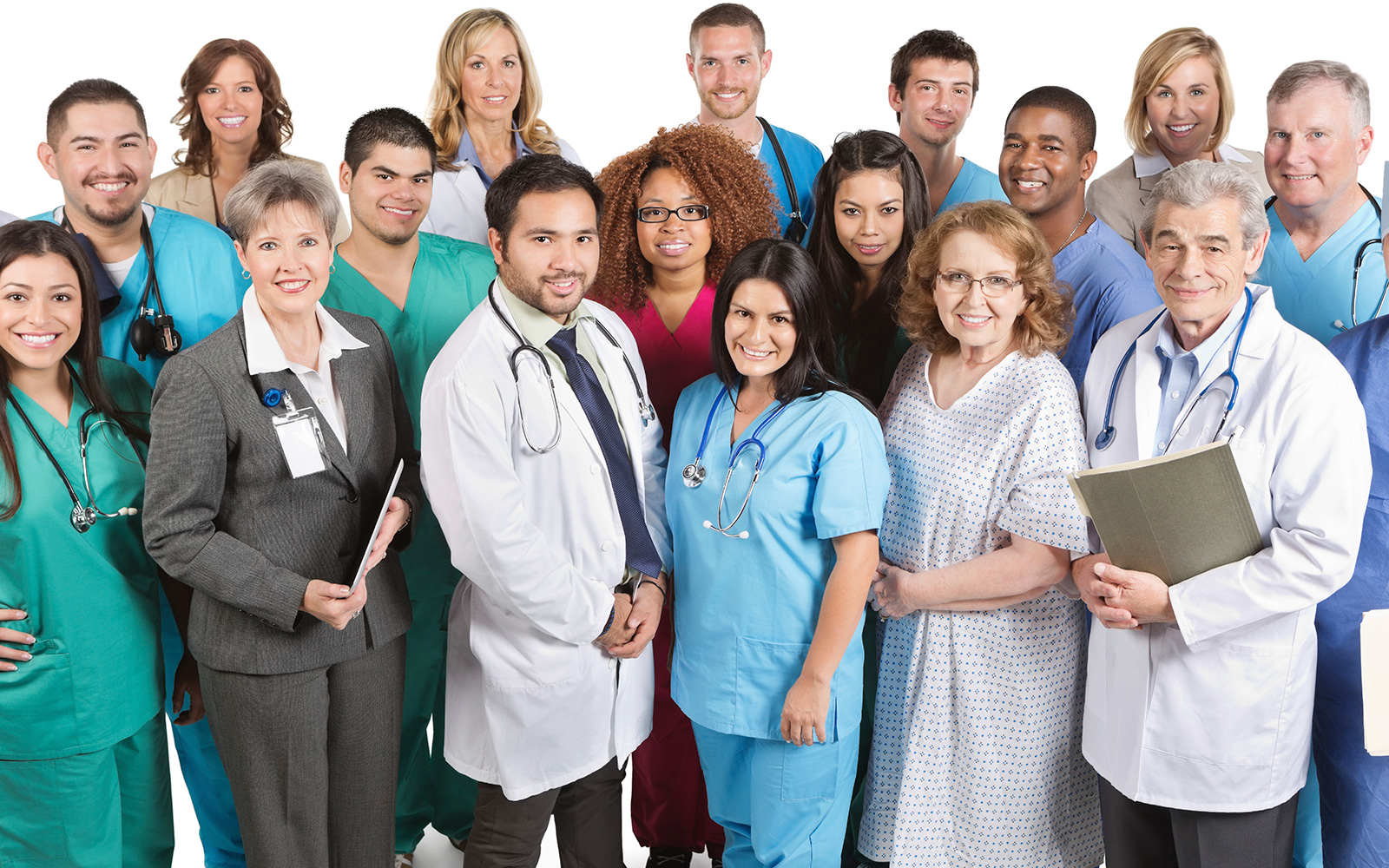 Presented by Partners in Medical Education, Inc. 2018
30
Tell Me About Yourself
Stand out from rest

Research

Future goals

Questions??
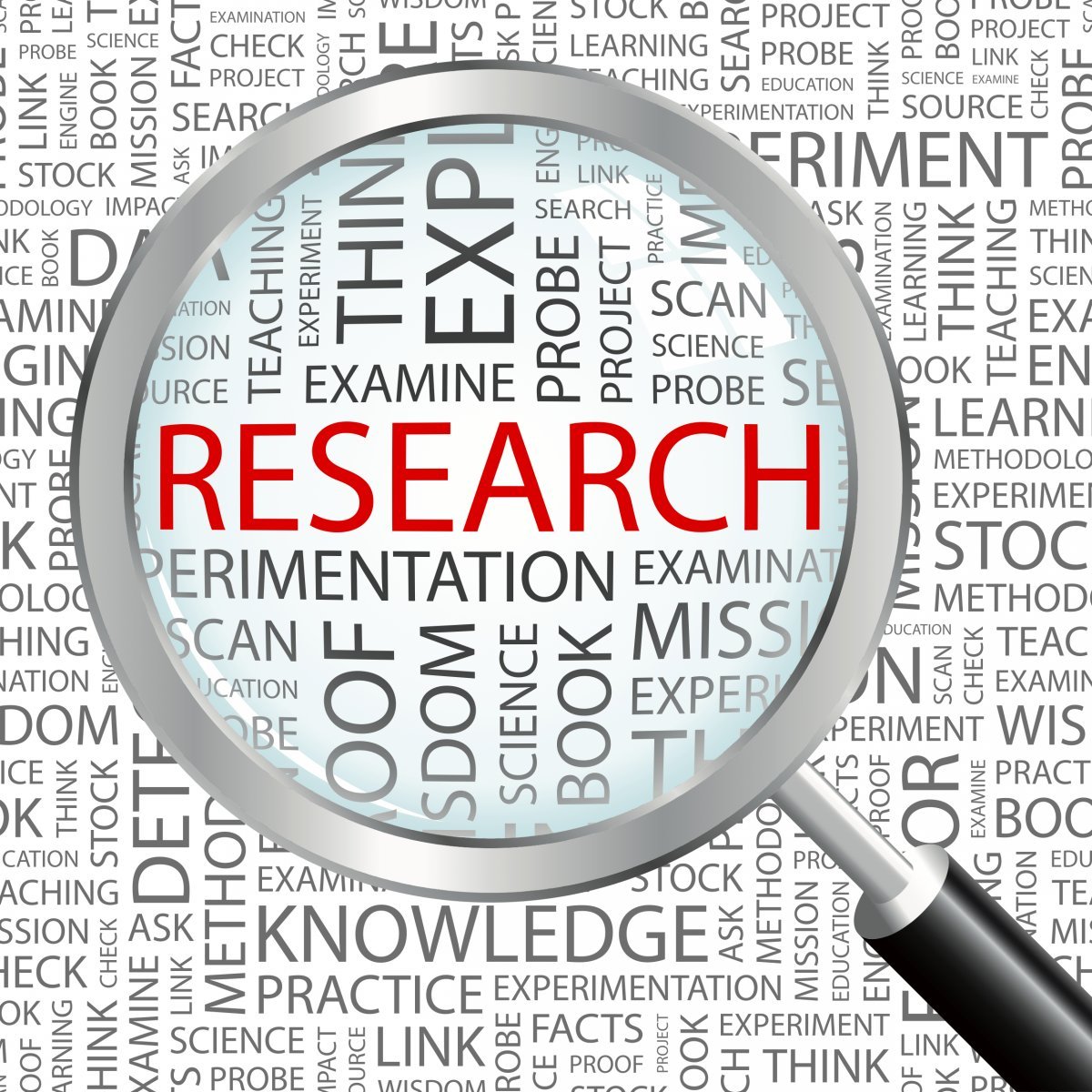 Presented by Partners in Medical Education, Inc. 2018
31
Tell Me About Yourself
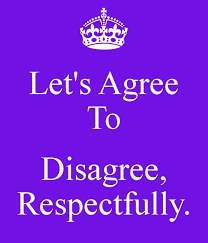 Core competencies

Unique questions
Based on aims
Based on other competencies

Example: Disagree with policies and procedures?
Presented by Partners in Medical Education, Inc. 2018
32
Don’t Tell Me About Yourself
Religion

Pregnancy

Politics

Race/Ethnicity
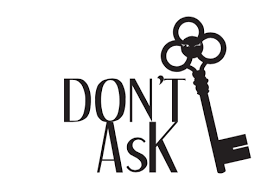 Presented by Partners in Medical Education, Inc. 2018
33
Don’t Tell Me About Yourself
Marital status

Debt 

Smoke or drink

ERAS 

REMINDER! Still an interview
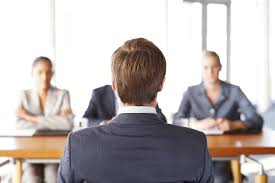 Presented by Partners in Medical Education, Inc. 2018
34
Program Homework
Score sheet - aim based

Interview day rank list

RESIDENTS

COORDINATORS
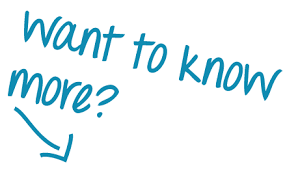 Presented by Partners in Medical Education, Inc. 2018
35
Interviewees
Thank you note

Second look

Dress code
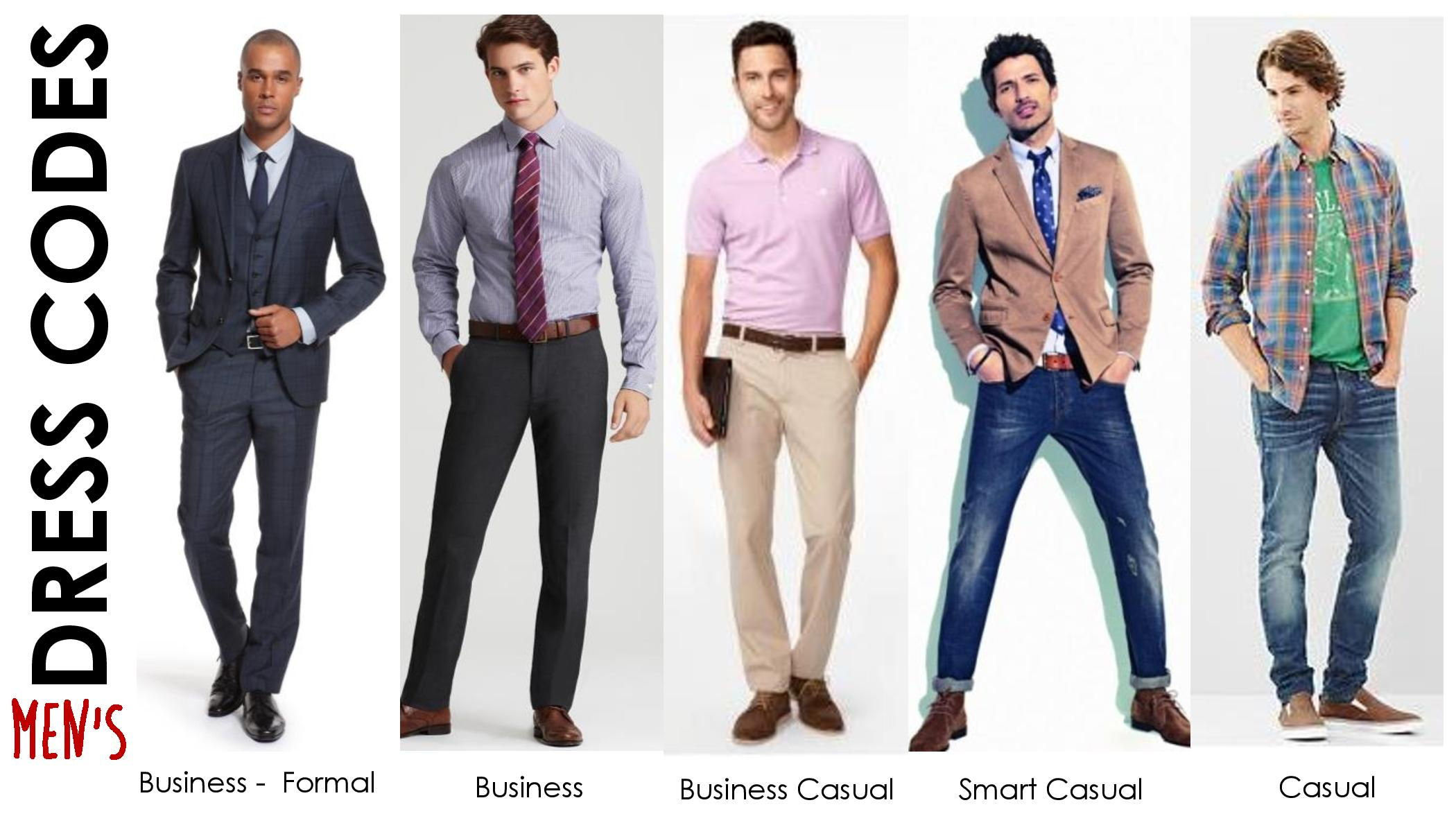 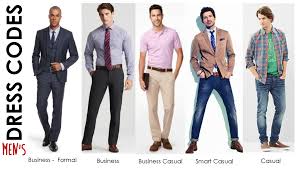 Presented by Partners in Medical Education, Inc. 2018
36
Additional Interview Dates
PDCA

Treat as day one

Put yourself in their shoes

Combine rank order list
The work is almost done!
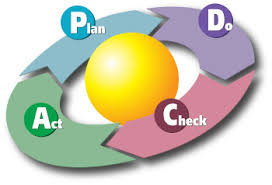 Presented by Partners in Medical Education, Inc. 2018
37
Rank Time!
Look at previous years greatest number

Rank enough

Only rank who you want

Don’t manipulate the list - it’s not worth trying
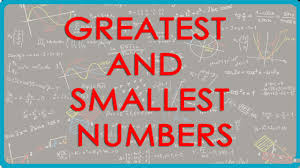 Presented by Partners in Medical Education, Inc. 2018
38
Match Day!
Welcome!!

Analyze data

Where did they go?
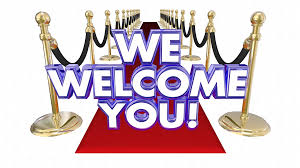 Presented by Partners in Medical Education, Inc. 2018
39
Match Day!
Aims met??

PDCA
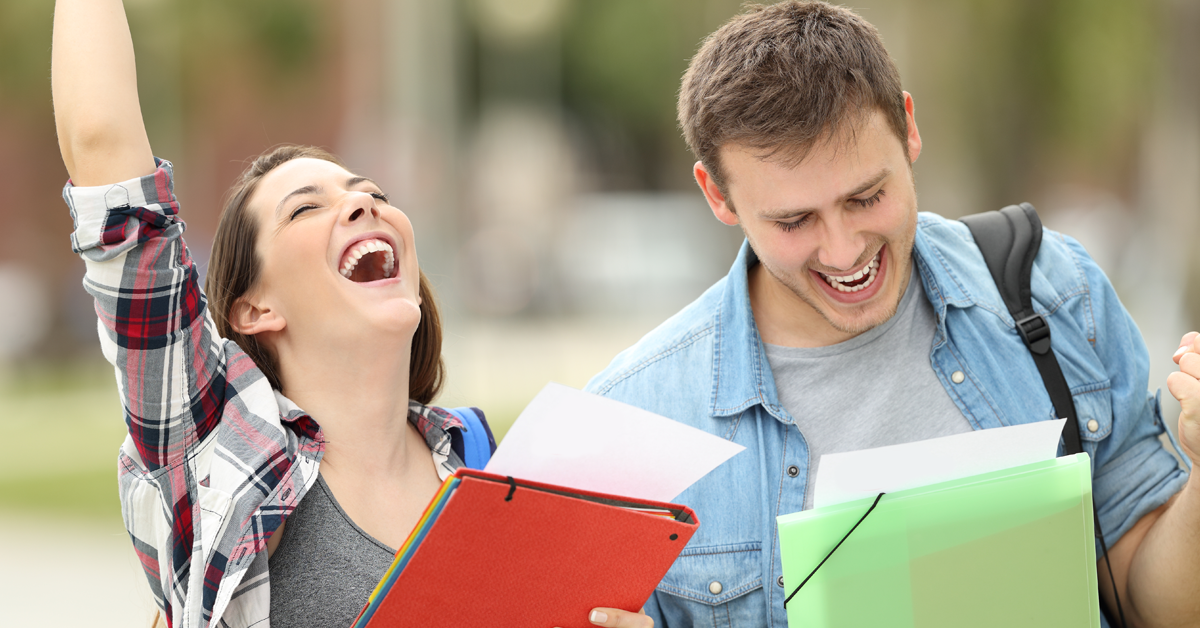 Presented by Partners in Medical Education, Inc. 2018
40
It’s Not Over Yet...
Orientation 
Share aims and expectations

Workshops based on aims

Don’t overwhelm them
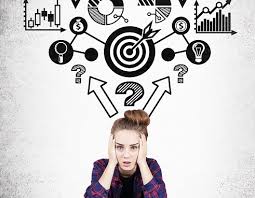 Presented by Partners in Medical Education, Inc. 2018
41
The Honeymoon Is Over
PGY 1.5

Fulfilled aims?

New aims?

Update process 

It’s the most wonderful time of the year...AGAIN
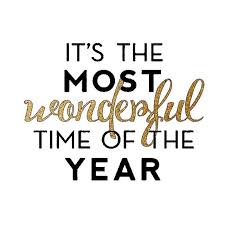 Presented by Partners in Medical Education, Inc. 2018
42
Advantages
Program direction
Help complete self-study

Transparency

Baseline data

Ongoing data
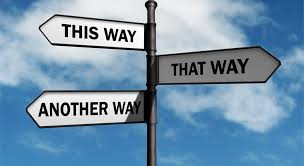 Presented by Partners in Medical Education, Inc. 2018
43
Disadvantages
Too focused on aims

Other candidates

PGY 1 - first year
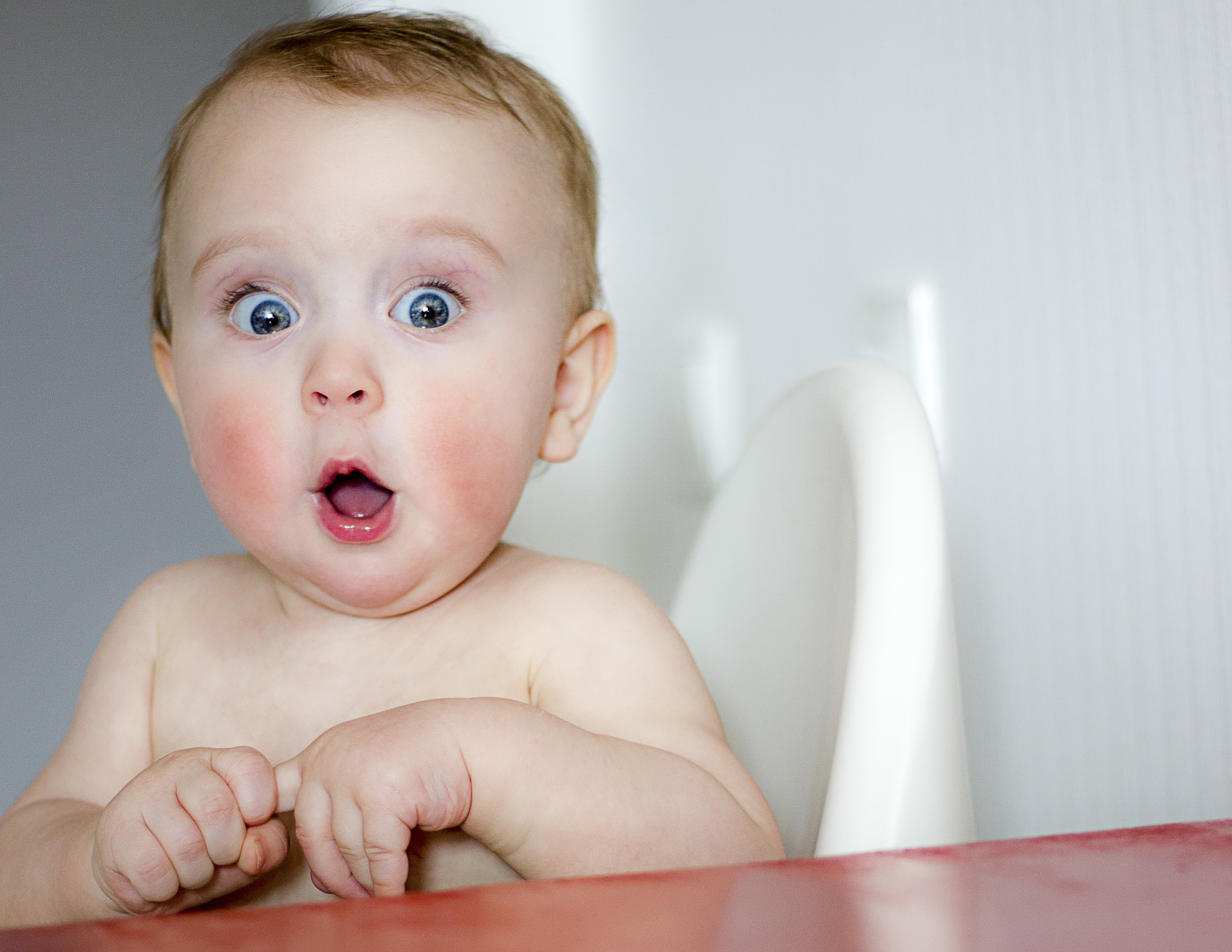 Presented by Partners in Medical Education, Inc. 2018
44
Timeline
Baseline data - now!

Determine aims - following baseline data analysis

Medical student night/webinar - Summer
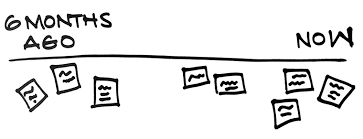 Presented by Partners in Medical Education, Inc. 2018
45
Summary
Remember your requirements

Baseline data

PDCA

Be transparent

Program aims
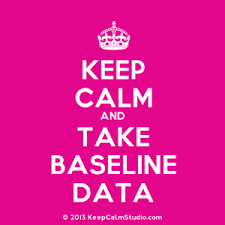 Presented by Partners in Medical Education, Inc. 2018
46
References
https://www.acgme.org/What-We-Do/Accreditation/Self-Study

https://www.acgme.org/Portals/0/PFAssets/InstitutionalRequirements/000InstitutionalRequirements2018.pdf?ver=2018-02-19-132236-600

https://www.huffingtonpost.com/margaret-jacoby/10-questions-never-to-ask_b_8742940.html
Presented by Partners in Medical Education, Inc. 2018
47
On-Demand WebinarsSelf-Study…Have You Analyzed Your Data Yet? Creating a Robust Resident Evaluation System
Institutional Site Visit Prep Process

From APE to Self-Study…and Everything in Between

Healthcare Disparities in GME Institutions
AOA to ACGME Accreditation: Best Practices and Challenges

Transitioning from Residency to Practice
Upcoming Live Webinars   CLERThursday, May 3, 2018  12:00pm – 1:00pm EST
      Journey from Initial Accreditation to Continued AccreditationTuesday, May 22, 2018  12:00pm – 1:00pm EST Resident RemediationThursday, June 7, 2018  12:00pm – 1:00pm ESTDIO CompetenciesTuesday, June 26, 2018  12:00pm – 1:00pm EST
 		www.PartnersInMedEd.com
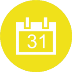 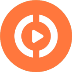 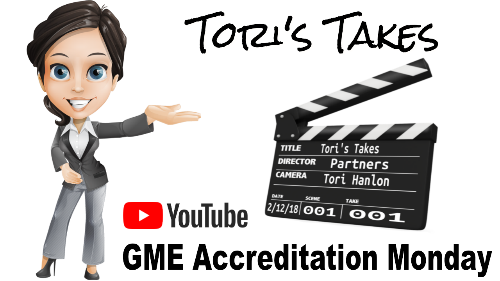 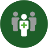 Contact us today to learn  
    how our Educational Passports can save you time & money! 
724-864-7320
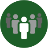 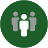 Presented by Partners in Medical Education, Inc. 2018
48
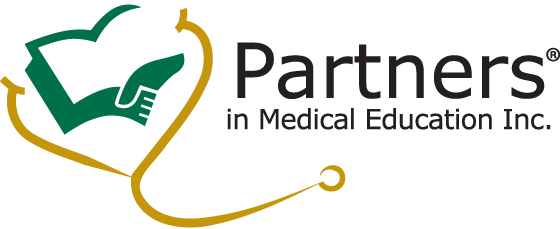 Partners in Medical Education, Inc. provides comprehensive consulting services to the GME community.  
Partners in Medical Education
724-864-7320  |  info@PartnersInMedEd.com

 Amy Lefkovic, MHA GME Consultant
  Amy@PartnersInMedEd.com

www.PartnersInMedEd.com
Presented by Partners in Medical Education, Inc. 2018
49